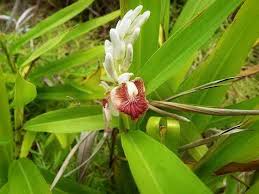 Md. Abul Hasem, SKHS, Satkania. Chattogram
16/08/2019
1
স্বাগতম
শিক্ষক পরিচিতি
সুব্রত কুমার কর্মকার
বিএসসি (অনার্স), এমএসসি (প্রাণিবিদ্যা), এমএড
সহকারী শিক্ষক
রামনগর হরিপদ মাধ্যমিক বিদ্যালয়, মাগুরা।
Email : subrata349635@gmail.com
Mobile : 01739 321819
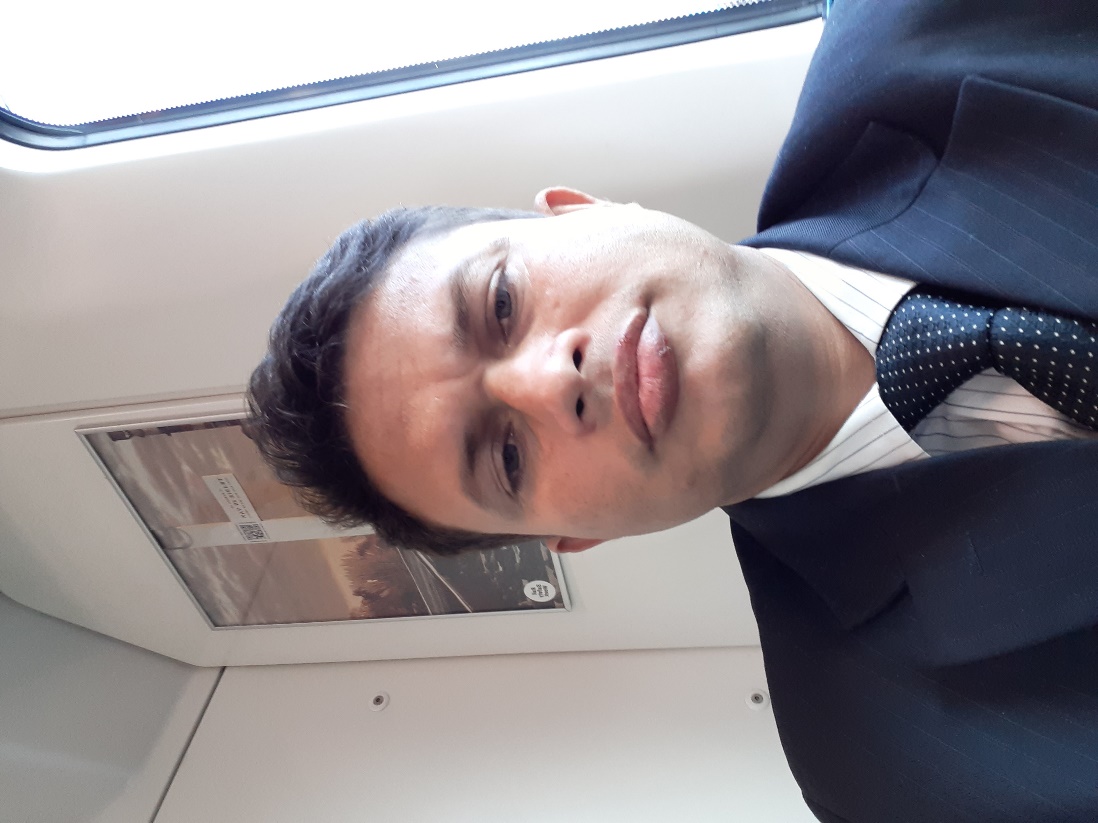 শ্রেণি-দশম
বিষয়-জীববিজ্ঞান
অধ্যায়-ত্রয়োদশ
জীবের পরিবেশ
পুকুরের বাস্তুতন্ত্র
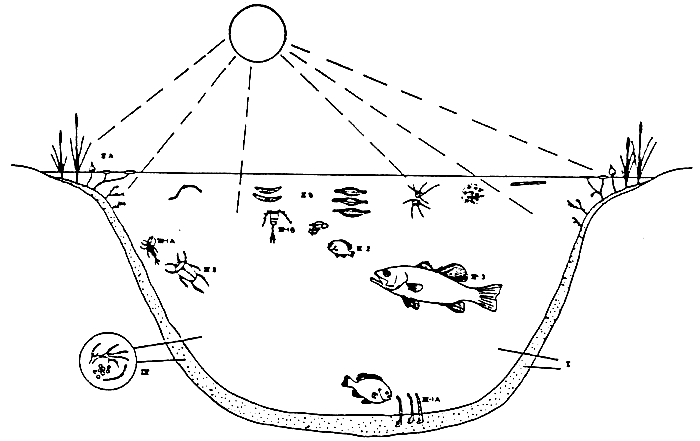 শিখনফল
এই পাঠ শেষে শিক্ষার্থীরা… 

১. জলজ বাস্তুতন্ত্রের কার্যকরী উপাদানসমূহ উল্লেখ করে একটি পুকুরের বাস্তুসংস্থান ব্যাখ্যা করতে পারবে ।
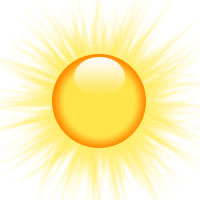 চিত্রে জীব ও অজীব উপাদানগুলো কী কী?
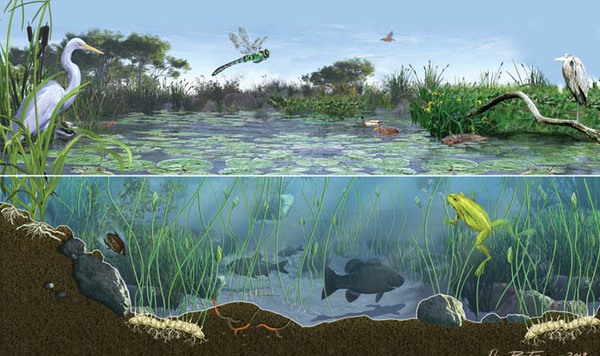 16/08/2019
8
পানিতে এমন কী রয়েছে, যার ফলে  সবুজ দেখায়?
এগুলো কী দেখছ?
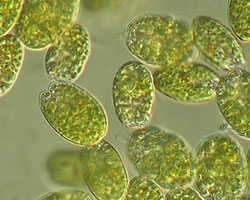 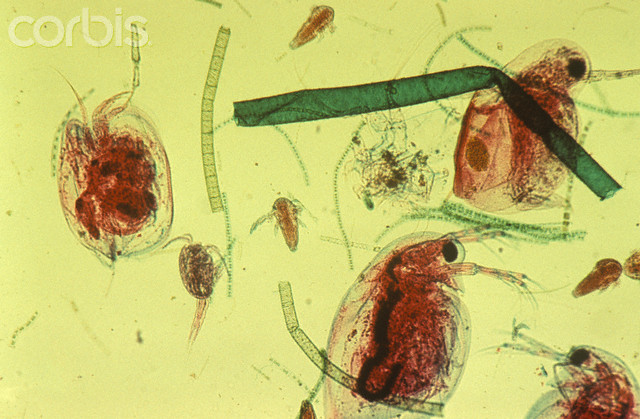 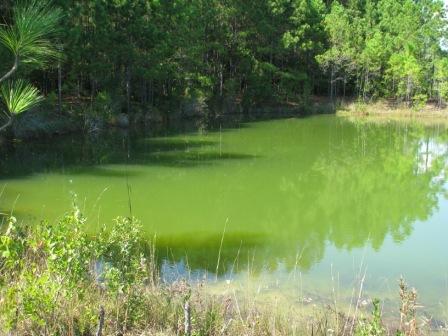 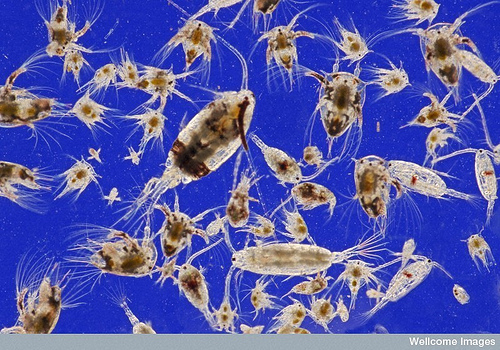 ক্ষুদ্র ভাসমান উদ্ভিদ (ফাইটোপ্লাঙ্কটন)
ক্ষুদ্র ভাসমান প্রাণী (জু-প্লাঙ্কটন)
10
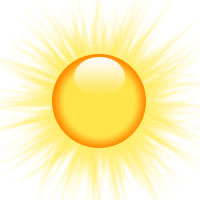 o2
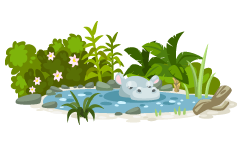 পুকুরে খাদক হিসেবে তিন স্তরের খাদক দেখা যায়, এরা কী কী?
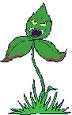 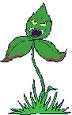 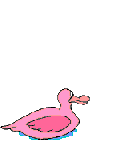 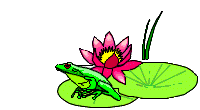 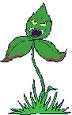 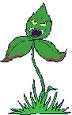 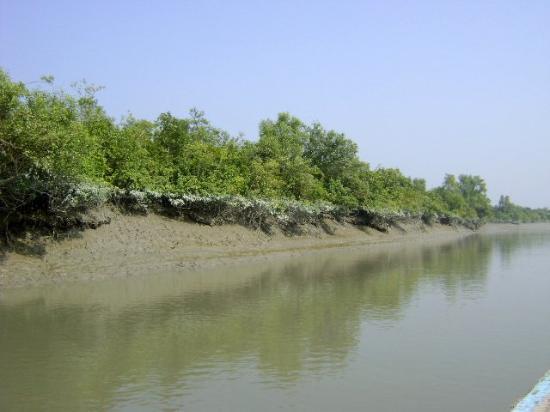 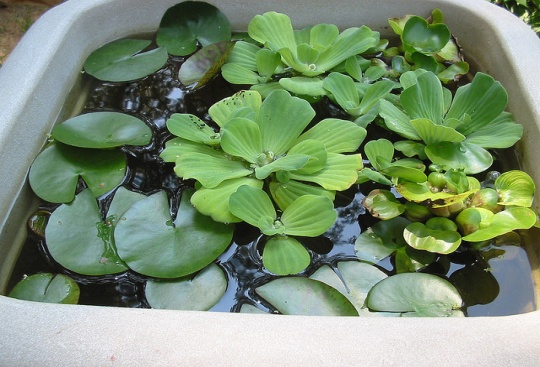 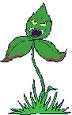 co2
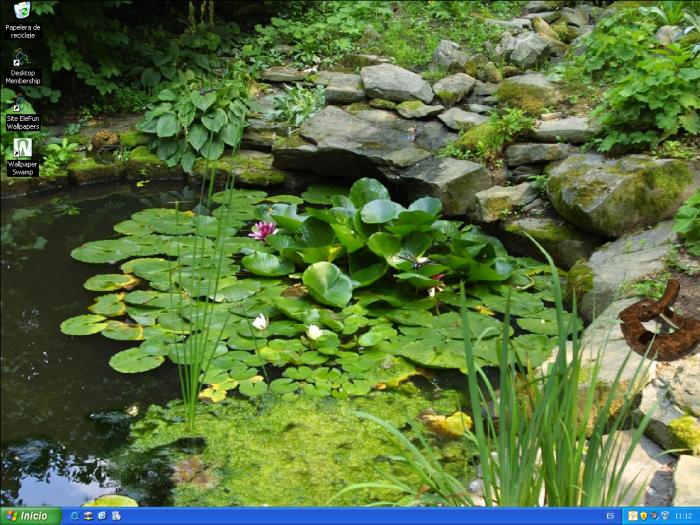 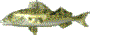 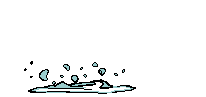 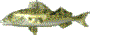 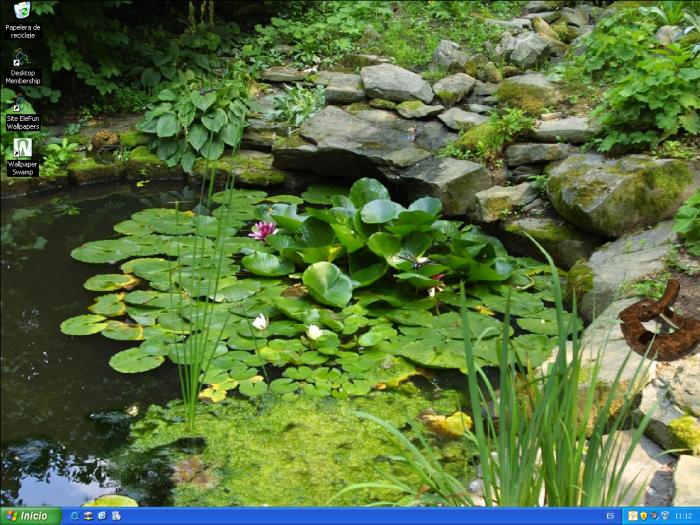 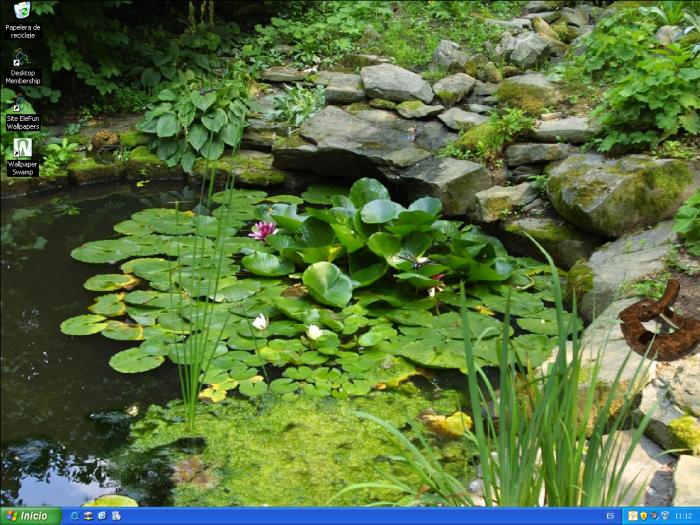 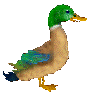 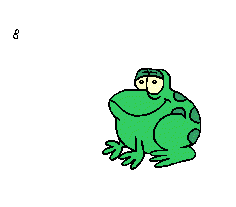 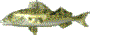 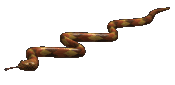 জীবের মৃত ও 
গলিত দেহাবশেষ
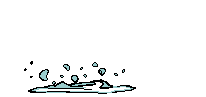 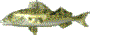 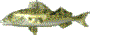 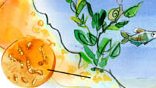 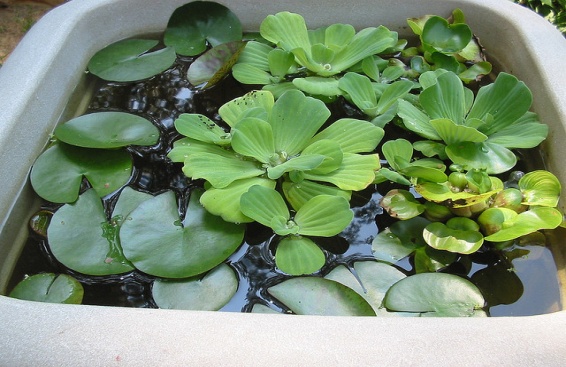 বিয়োজক
বিয়োজক (ব্যাকটেরিয়া, ছত্রাক) দ্বারা জৈব ও অজৈব দ্রব্যাদিতে রুপান্তরিত হয়।
16/08/2019
11
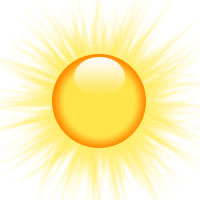 দলগত কাজ            সময়: ৮মিনিট
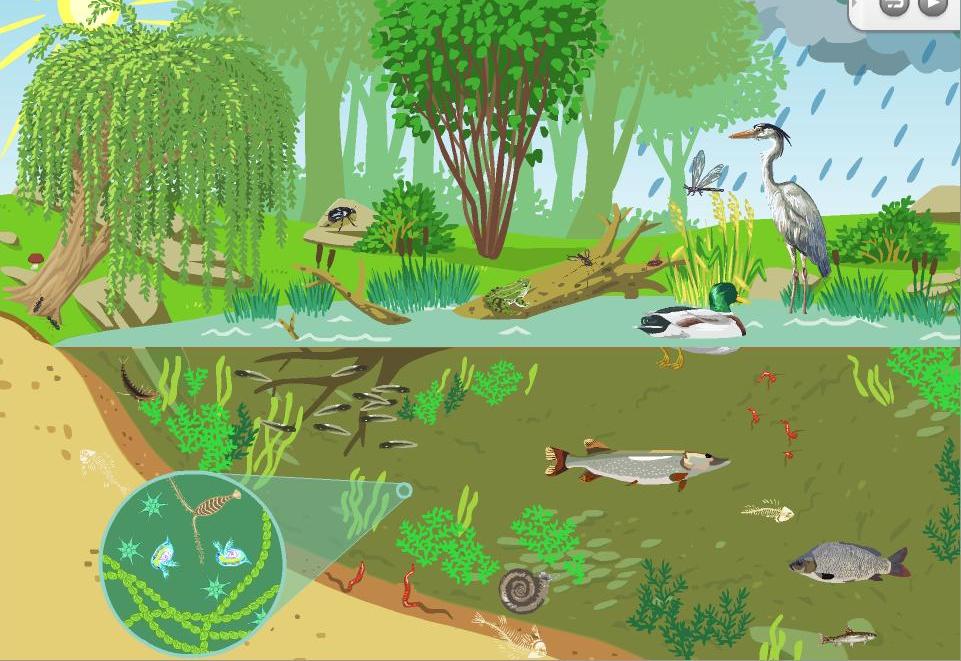 চিত্র হতে ১ম, ২য় ও ৩য় স্তরের খাদকের একটি তালিকা তৈরি কর।
16/08/2019
12
মূল্যায়ন
১।	পুকুরের বাস্তুসংস্থানের উৎপাদক কোনটি? 
	(ক) জুয়োপ্লাঙ্কটন    	(খ) জলজ পতঙ্গ 
	(গ) ফাইটোপ্লাঙ্কটন 	(ঘ) মশার শুককীট
২।	পুকুরের বাস্তুতন্ত্রের তৃতীয় স্তরের খাদক- 
	i. শোল, বোয়াল, বক
	ii. বক, বোয়াল, ব্যাঙ
	iii. ভেটকী, শোল, বক
	নিচের কোনটি সঠিক ?
	(ক) i ও ii			(খ) i ও iii
	(গ) ii ও iii			(ঘ) i, ii ও iii
বাড়ির কাজ
তোমার বাড়ি অথবা বিদ্যালয়ের পাশে পুকুরটি পরিদর্শন করে জলজ বাস্তুতন্ত্রের বর্ণনা করো।
গুরুত্বপূর্ণ শব্দ
বাস্তুতন্ত্র
ফাইটোপ্লাঙ্কটন
জু-প্লাঙ্কটন
বিয়োজক
ব্যাকটেরিয়া
সর্বভুক
15
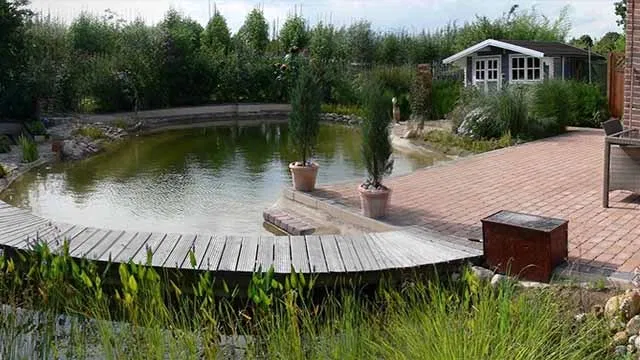 ধন্যবাদ
16/08/2019
16